TUGAS  MK BIOLOGI  MOLEKULER
RETNO  WIJAYANTI
BIODEGRADASI RESIDU  PESTISIDA DALAM TANAH OLEH  MIKROORGANISME
Biodegradation and bioremediation of pesticide in soil:
concept, method and recent developments
Dileep K. Singh
Indian J. Microbiol. (March 2008) 48:35–40 35

Characterization of a strain of Pseudomonas putida isolated
from agricultural soil that degrades cadusafos
(an organophosphorus pesticide) 
 Aly E. Abo-Amer
World J Microbiol Biotechnol (2012) 28:805–814
DOI 10.1007/s11274-011-0873-5
Pendahuluan
Pestisida adalah bahan kimia yang mempunyai nilai ekonomi untuk mengendalikan berbagai organisme pengganggu, namun memiliki  dampak buruk diantaranya :
Sangat  beracun bagi hewan, manusia,
Menimbulkan resistensi bagi organisme sasaran
Membunuh non target organisme
Pencemaran lingkungan

Pestisida merupakan sumber polutan yang sangat membahayakan bagi lingkungan  baik di perairan maupun dalam tanah.
Dampak residu pada tanah diantaranya adalah berkurangnya mikroorganisme menguntungkan, perubahan fisika dan kimia tanah yang akan berakibat pada berkurangnya tingkat kesuburan tanah atau terjadi kerusakan tanah.

Bioderadasi adalah proses alamiah, yakni terjadinya degradasi  yang diakibatkan  xenobiotik chemical atau pestisida oleh mikroorganisme  sebagai  strategi untuk survive.
Laju biodegradasi pestisida dalam tanah dipengaruhi oleh faktor :

Kesesuaian pestisida  dengan mikroorganisme
Physiological status  dari mikroorganisme
Kemampuan hidup dari  mikroorganisme  pendegradasi pada kondisi kontaminan pestisida
Sustainable populasi dari mikroorganisme

Dinamika populasi mikroorganisme  sangat dipengaruhi temperatur, pH, kadar air, nutrisi, dan kandungan pestisida dalam tanah.
There are 3 zone  pesticide contamination  in terestrial ecosystem : 
Surface soil
Vadose zone
Ground water or saturated zone

Biodegradasi  contaminan di surface zone  terjadi relatif  cepat yang dilakukan oleh mikroorganisme  aerobic.  

Biodegradasi di dua zone lainnya  lebih lambat

Bakteri dan fungi merupakan degrader yang baik bagi molekul kompleks dari pestisida dan menggunakannya untuk metabolisme dan pertumbuhannya.
Pestisida dari golongan organophospat merupakan pestisida yang umum digunakan untuk mengendalikan nematoda dan serangga.  

Cadusofos adalah pestisida dari golongan organophospat berspektrum luas yang tidak hanya membunuh organisme sasaran.

Pestisida ini telah menimbulkan masalah serius pada tanah baik di surface zona maupun groundwater. 

Ada berbagai  mikroorganisme yang telah diketahui mampu melakukan degradasi  residu pestisida.

Brevibacterium sp. dan Microbacterium esteraromaticum diketahui mampu menghidrolisis ikatan P-O-C dari fenamiphos.
Flavobacterium sp. dan Pseudomonas diminuta yang diisolasi dari tanah di  Philipina dan USA diketahui mampu mendegradasi paration.

Pemanfaatan mikroba pendegradasi pestisida akan berhasil dengan baik jika diketahui ekologi, fisiologi, dan biokimia dari strain mikroba tersebut. 

Cadusafos diketahui dapat mempengaruhi kesehatan manusia melalui gangguan pada aktivitas asetilkolinesterase

Perlu diperoleh bakteri yang dapat mendegradasi  residu cadusafos/organophospat.

Paparan berikut merupakan hasil penelitian yang bertujuan isolasi dan karakterisasi bakteri pendegradasi residu cadusafos  di tanah.
Materials and methods
Pesticide and soil collection
Stok  pesticide : Cadusafos (97.1%), ethopropos (97%), fenamiphos (98%), + air destilasi
Autoclaf at 1200C for 15 menit
isazofos (95%), and isofenphos (98%) + metanol
Sterilized by milipore filtere
Pestisida digunakan dengan konsentrasi 10 mg/l
Sampel tanah diambil secara random pada kedalam 10 cm dari beberapa lokasi. Sampel dimasukkan dalam kantung plastik dan selanjutnya ditaruh dalam ice box
Persiapan media

Media yang digunakan minimum salt media  (MSM)  untuk isolasi dan karakterisasi  cadusafos-degrading bacteria. 

MSMA (minimum salt media agar), dibuat dengan menambahkan 15 g/l agar kedalam MSM. 

Sterilisasi media menggunakan outoclaf  pada 1210C selama 15 menit
3.  Isolasi, screning dan identifikasi cadusafos-degrading bacteria
Sampel tanah
MSM + cadusafos, pada 30oC
MSMA dengan 10mM cadusafos, inkubasi pada 30oC, 48 jam
Koloni tunggal, dimurnikan
Deteksi menggunakan GLC (Gas liquid chromatografi), untuk mengetahui adanya cadosafos pada bakteri
Identifikasi menggunakan Bergey’s Manual of Systematic Bacteriology .  Kultur disimpan dalam 10% glycerol, -70oC
Karakterisasi  molekuler

Ekstraksi  DNA kromosom dan gen 16S rRNA, PCR amplification

Ekstraksi DNA dengan menggunakan Qiagen DNA extraction kid

DNA disuspensikan dalam 50ml TE Buffer dan disimpan pada -20oC , sampai diamplifikasi PCR

Karakterisasi molekular isolat pendegradasi cadusafos, digunakan fragmen dengan ukuran 433bp yang berasosiasi dengan  gen 16S  rRNA diamplifikasi untuk setiap isolat menggunakan primer universal.
Untuk PCR digunakan efendrof berukuran 0.5ml ,  yang diisi 1xPfu buffer, 2 U Pfu DNA polymerase, 0.5 uM primer, 200uM nukleotida, 1ug DNA kromosom, dan sterilized ddH2O hingga volume 50ul.

Program PCR : 
Denaturasi pada 95oC selama 1 menit, dengan 30 cycle
Annealing pada 54oC selama 1 menit
Ekstensi pada 72oC selama 1.5 menit

Hasil amplifikasi, diambil 5ul untuk dianalisis pada gel elektroforesis untuk mengetahui ukuran dan validasi hasil PCR.

Hasil PCR dipurifikasi menggunakan QIAquick PCR purification kit (Qiagen)
b.  DNA sequensing dan analisis filogenetik
Hasil dari PCR disekuensing, menggunakan Tag dye-deoxy terminator method and an automated 373 DNA sequencer.

Hasil sequensing, mikroorganisme  yang mempunyai kesamaan  sequen  dengan sequen 16S rRNA  adalah PC1, PC3, PC5,PC7, dan PC10.  Selanjutnya berdasarkan kesamaan  nukeotida hasil sequensing dari mikroorganisme tersebut  dibuat filogram.

Hasil sequensing gen 16S rRNA dari isolat cadasofos-degradaing, dimasukkan dalam GenBank, dengan nomor AB541363 (strain PC1), AB541364 (strain PC3), AB541365 (strain PC5), AB541366 (strain PC7) dan AB541367 (strain PC10).
Preparation of inocula

Cadusafos-degrading bacteria ditumbuhkan dalam 50ml MSM pada 30oC, semalam

Kultur bakteri disentrifuse pada 8.000g selama 5 menit.
Sel bakteri dicuci dua kali menggunakan 25ml buffer sodium fosfat steril.

Colony-forming unit (Cfu) dideterminasi dengan plate counting.  Selanjutnya inokulum dengan kepadatan  2.1x106 cfu/ml, diinkubasikan pada 30oC dan 200 rpm, digunakan untuk semua percobaan.
Degradasi cadusafos selama pertumbuhan bakteri

Untuk mengetahui pertumbuhan bakteri:
Tabung berukuran 250ml, diisi dengan 50ml MSM yang diberi cadusafos.  Ke dalam tabung diinokulasi dengan bakteri strain PC1.
Sebagai pembanding, tabung  tidak diinokulasi dengan bakteri

Pengamatan dilakukan pada 0, 2, 4, 5, 6, 8, dan 10 hari setelah inokulasi.

Pertumbuhan bakteri diukur menggunakan spektrofotometer dengan optical density 600nm.
Effect of temperature and carbon sources on degradation of cadusafos

Tabung berisi 50ml MSM yang telah diperkaya dengan cadusafos, diinokulasi dengan PC1.  Sebagai kontrol, tanpa PC1.
Kultur diinkubasi pada 10, 20, 37, 45oC dan 200rpm.  Sampel dipindahkan  pada 0, 2, 4, 5, 6, 8, dan 10 setelah inokulasi untuk mendeteksi residu cadusafos.

Untuk mengetahui pengaruh karbon dalam degradasi cadusafos, 
Tabung yang berisi 50ml MSM  ditambah 0.1% glukosa, diinokulasi dengan bakteri strain PC1.  Sampel dianalisis pada 0, 2, 4, 5, 6, 8, dan 10 hari setelah inokulasi
Effect  of pesticide  concentration and phosphate on degradation of cadusafos

Tabung berisi 50ml MSM, ditambah cadusafos dengan berbagai konsentrasi (5, 10, 20, dan 40 mg/l).  Diinokulasi dengan strain PC1.
Analisis residu cadusafos dilakukan pada 0, 2, 4, 5, 6, dan 8 hari setelah inokulasi.

Untuk mengetahui pengaruh fosfat :
Bahan kimia KH2PO4 dan Na2HPO4 pada MSM diganti dengan K2SO4 dan NaCl.  MSM dengan cadusafos dan MSM minus fosfat diinokulasi dengan strain PC1.

Deteksi cadusafos dilakukan pada 0, 2, 4, 5, 6, dan 8 setelah inokulasi
Biodegradation of cadusafos in soil

Percobaan dilakukan pada tanah steril dan non-steril
Semua tanah disimpan pada 4oC sampai digunakan
Sampel tanah diberi perlakuan 10mg/kg cadusafos dan diinokulasi dengan strain PC1 2.1x106cfu/g

Sampel diinkubasikan pada 30oC.  Pengamatan dengan melihat residu pada tanah
10.Biodegradation of other organophosphorus pestice by strain PC1

Tabung berisi 50ml MSM yang ditambah pestisida berbeda (ethoprophos, fenamiphos, isazofos, dan isofenphos), diinokulasi dengan PC1.  
Pengamatan dilakukan 26 sth inokulasi
Hasil dan pembahasan

Karakterisasi morfologi dan biokimia

Ditemukan 60 isolat bakteri, namun hanya ada 10 yang diketahui mengandung residu pestisida, PC1 ---- PC10.

Isolat PC1 mampu mendegradasi  10 mg/l cadusafos dalam 5 hari  dengan laju degradasi 2.3 mg/l  / hari
Isolat PC7  mampu mendegradasi 10mg/l cadusafos dalam 6 hari dengan laju degradasi  cadusafos 1.5 mg/l/hari
 Isolat PC3, PC5, dan PC10 mempunyai laju degradasi yang lebih lambat.
Isolat lainnya laju degradasi sangat lambat.

Kelima isolat (PC1, PC3, PC5, PC7, dan PC10) mempunyai karakter morfologi dan biokimia yang sama.  Isolat tersebut termasuk dalam genus Pseudomonas.
Karakterisasi molekular
Hasil sequen dari 16S rRNA  kelima isolat, 
termasuk dalam Pseudomonas putida.

Gene 16S rRNA PC1 mempunyai kesamaan 97.9% dengan P. putida 
ATCC17484, P. putida ATCC17522 dan Pseudomonas sp.35L.

Isolat  PC1 mempunyai kesamaan dengan PC3, PC5, PC7, dan PC10 
Dengan derajat kesamaan 96.6%, 96.8%, 93.8%, dan 94.3%.

Hasil itu menunjukkan, kelima isolat merupakan strain baru dari
P. putida  yang mampu mendegradasi cadusafos
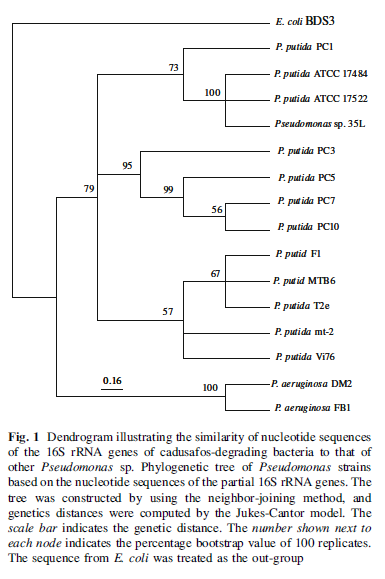 Degradasi cadusafos oleh PC1
● Laju  degradasi cadusafos pada media dengan  bakteri PC1 secara significan lebih tinggi dibanding  tanpa bakteri (0.81mg/l/hari vs 0.002 mg/l/hari

● Laju degradasi cadusafos hanya 10% sehari setelah inokulasi, namun terus meningkat pada hari ke 2 dan 3, mencapai maksimum pada 4 hari. Degradasi cadusafos mencapai 100% pada hari ke-5.
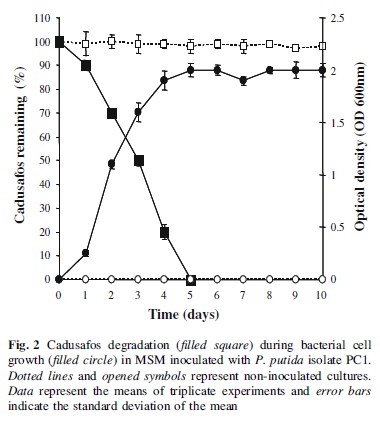 Effect of temperature and carbon sources on degradation of cadusafos
● Laju degradasi cadusafos oleh PC1 dipengaruhi oleh temperatur
● Laju degradasi 0.3, 0.6, 0.8, dan 0.04 mg/l/hari pada 10, 20, 37, dan 450C
● Pada temperatur 20 dan 37oC, degradasi cadusafos mencapai 100% selama 6 dan 5 hari
● Pada temperatur 450C, selama 10 hari hanya 35% cadusafos yang terdegradasi
● Degradasi cadusafos oleh PC1 relatif rendah dengan adanya glukosa

● Pada media MSM tanpa tambahan  glukosa, degradasi cadusafos mencapai 100% selama 5 hari

● Media MSM yang ditambah glukosa, degradasi cadusafos mencapai 100% selama 6 hari

● Adanya sumber carbon lain dalam MSM akan menurunkan kemampuan PC1 dalam mendegradasi cadusafos
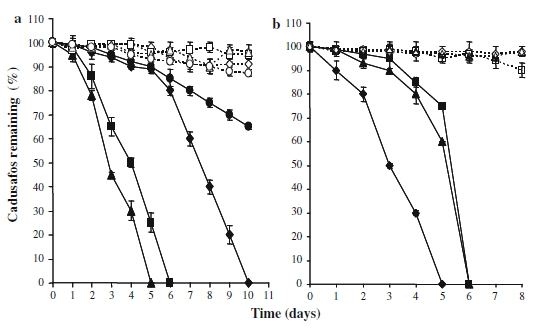 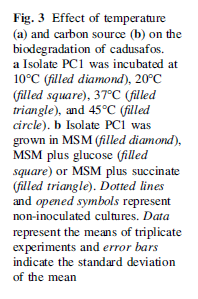 Effect  of pesticide  concentration and phosphate on degradation of cadusafos
● Konsentrasi pestisida  berpengaruh nyata terhadap laju degradasi oleh PC1
● Pada konsentrasi cadusafos 5 dan 10mg/l,  laju degradasi 1.07 dan 0.81mg/l/hari
● Laju degradasi 0.66 dan 0.63 mg/l/hari  pada konsentrasi pestisida 20 dan 40 mg/l
● PC 1 masih mampu mendegradasi cadusafos pada konsentrasi yang cukup tinggi (40mg/l)
● Laju degradasi cadusafos  oleh PC1 masing-masing 0.87 dan 0.71 mg/l/hari jika ditumbuhkan pada MSM dengan dan tanpa phospat
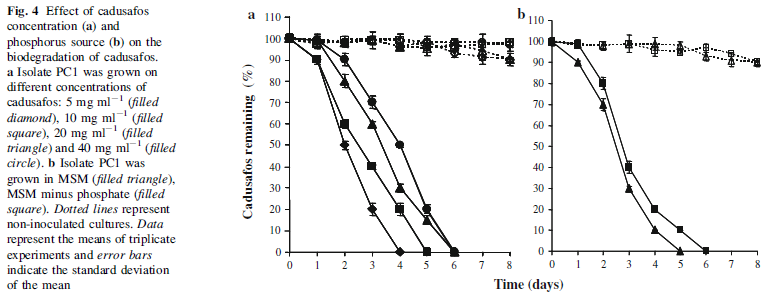 Biodegradation of cadusafos in soil by strain PC1
● Laju degradasi cadusafos berbeda nyata pada kerapatan inokulum yang berbeda pada tanah non-steril
● Dengan kerapatan inokulum 2.1x106cfu/g pada tanah steril dan non-steril, laju degradasi cadusafos oleh PC 1 sebesar 0.96 dan 1.1 mg/l/hari
● Laju  degradasi cadusafos 0.66 mg/l/hari pada tanah steril dengan kerapatan bakteri 2.1x103cfu/g
● Laju  degradasi cadusafos 0.08mg/l/hari  pada tanah non-steril dengan kerapatan bakteri 2.1x103 cfu/g
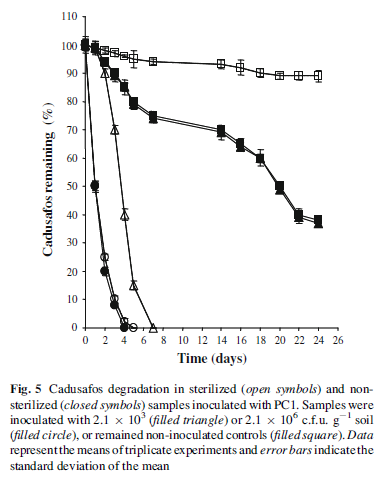 Biodegradation of other organophosphorus nematicides by strain PC1
● Cadusafos dan ethopropos terdegradasi 100%  oleh strain PC1 dalam 5 dan 11 hari
● Organophospat lain (fenamifos, isofenfos dan isazofos)  terdegradasi 100% dalam 17, 20, dan 26 hari
● PC 1 mampu mendegradasi  residu nematisida dari golongan organophosfat
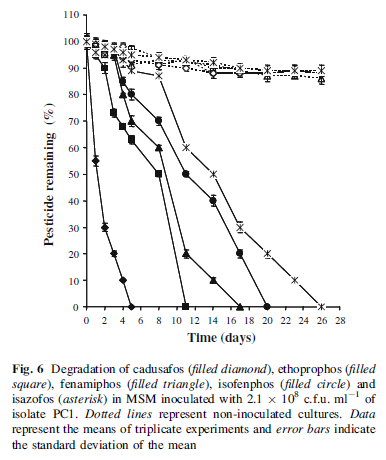 KESIMPULAN
● A new cadusafos degrading strain, identified as Pseudomonas putida, was obtained from agricultural soil
● This is the first isolation and characterization of a bacterium able to degrade cadusafos
● PC 1 has ability to use cadusafos as a source of carbon, energy and phosphorus, and can additionally utilize orther organophosphorus nematicides
● PC 1 maintained  its cadusafos degrading ability under a range temperatures